Effective Practices in AI Literacy Education A Legal Education Perspective
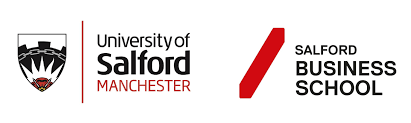 Craig Smith LLB (Hons), LLM, SFHEA
Lecturer in Law – Salford Business School, University of Salford
Agenda
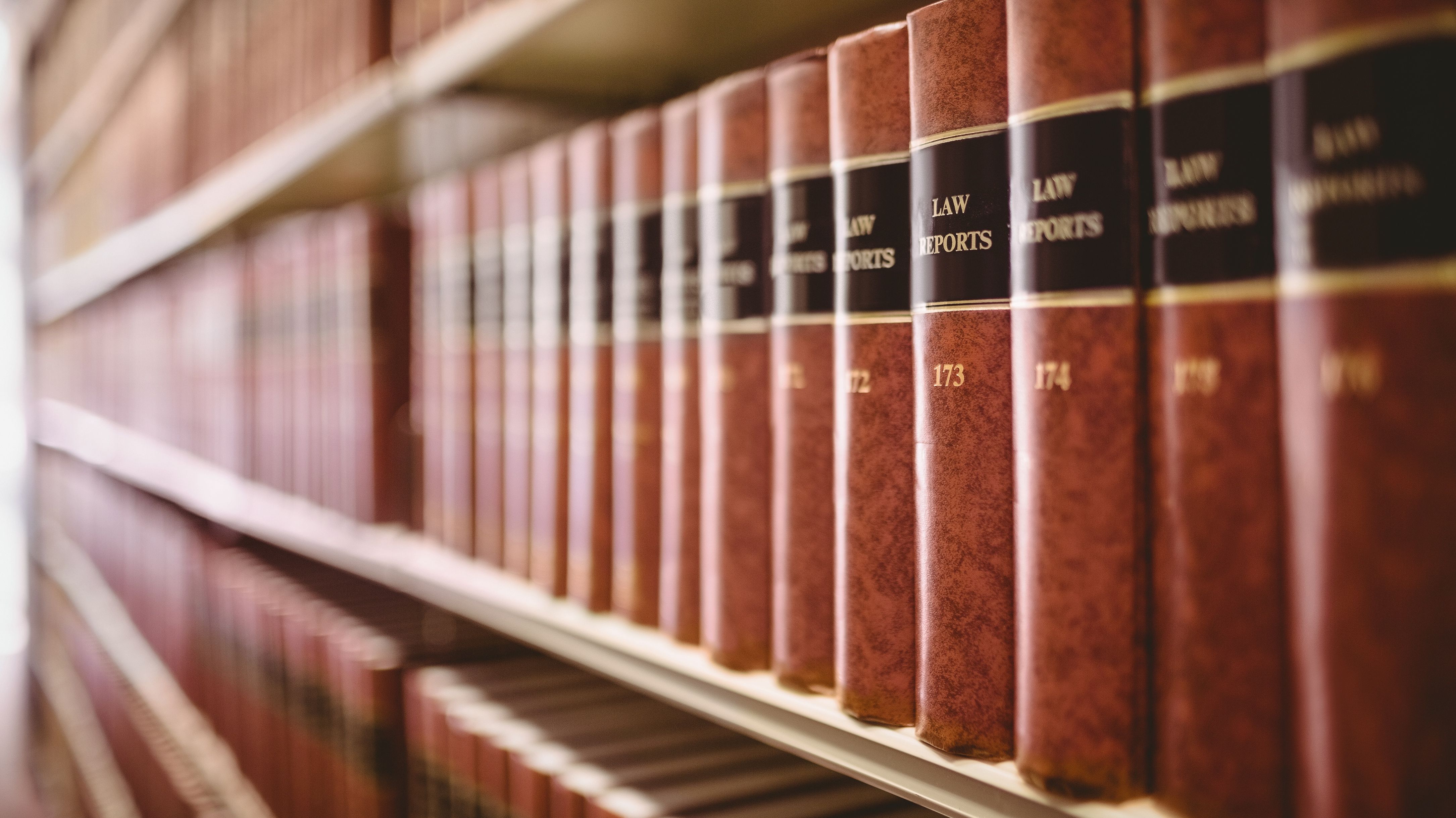 AI in Legal Practice
At the end of 2023 :75% of the largest firms using AI60% exploring GenAI 33% of small firms
Risk Outlook Report (2023)Solicitors Regulation Authority (SRA)
4
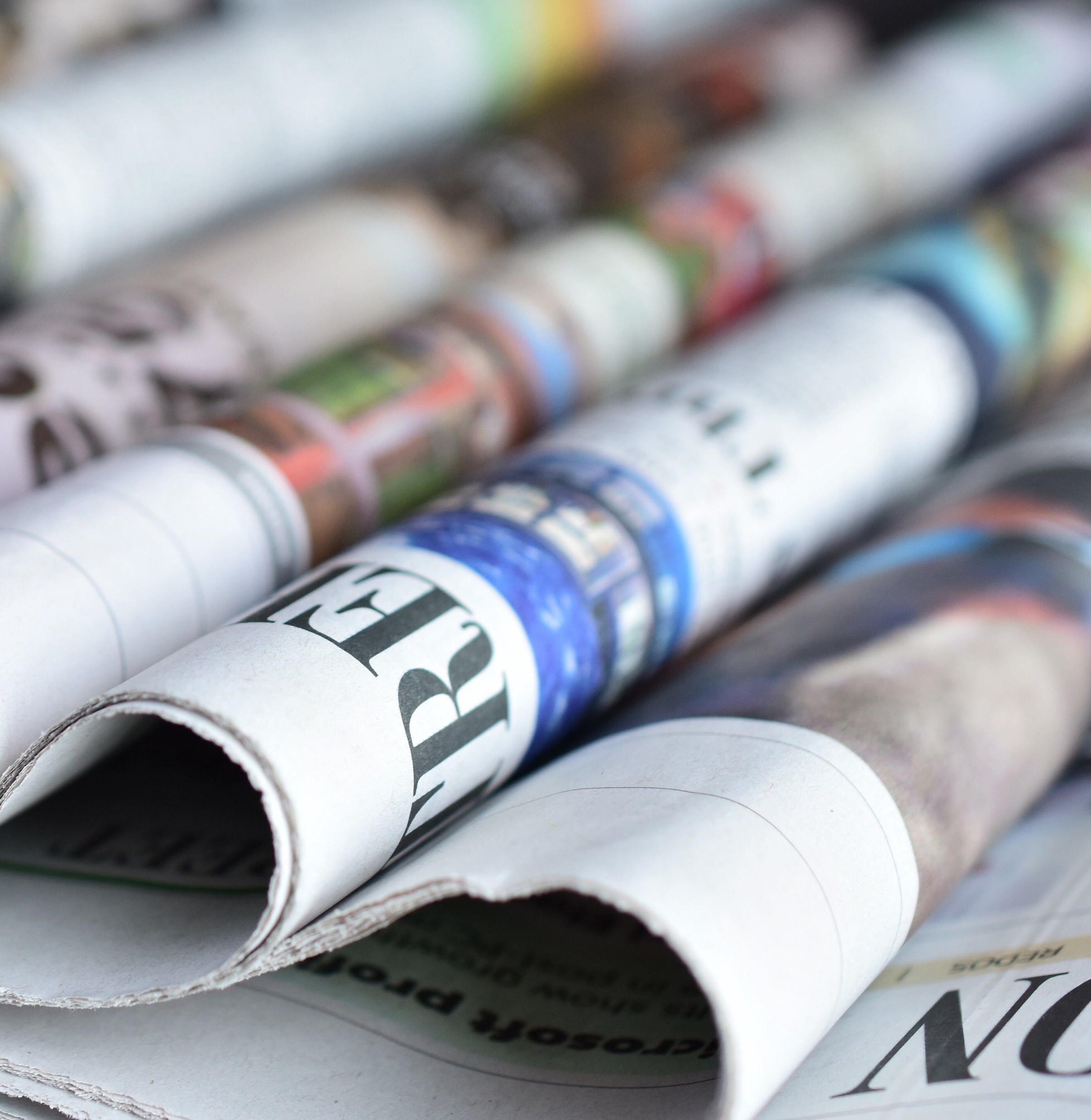 GenAI and Legal Practice
ChatGPT: New York lawyer admits using AI for case research (6 cases) - BBC
Woman who used nine ‘fabricated’ AI cases in court loses appeal - The Independent
LiP presents false citations to court after asking ChatGPT - Law Gazette
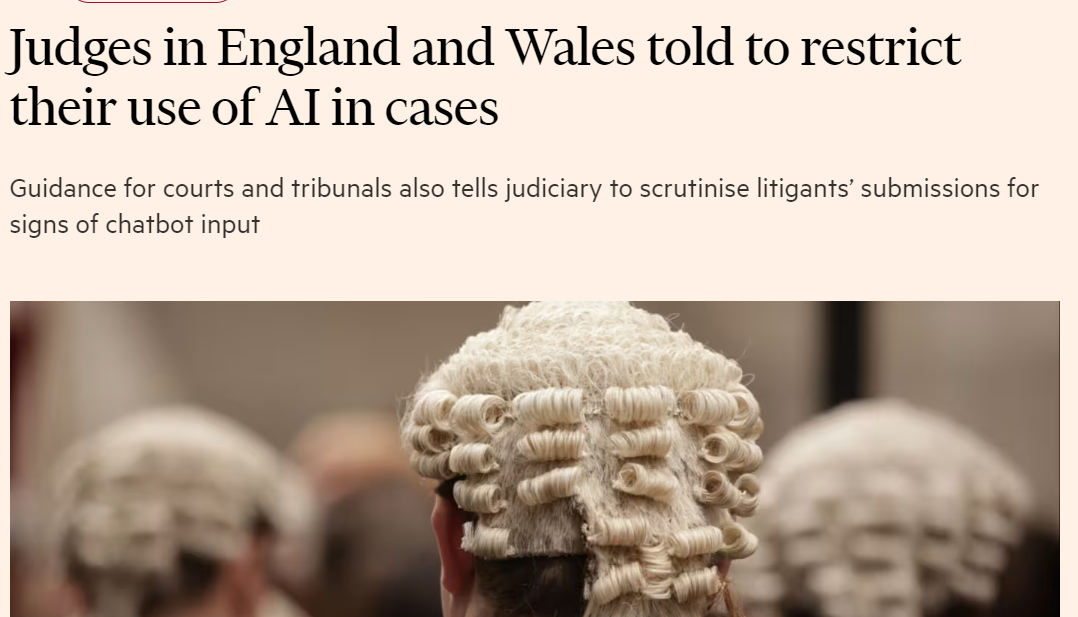 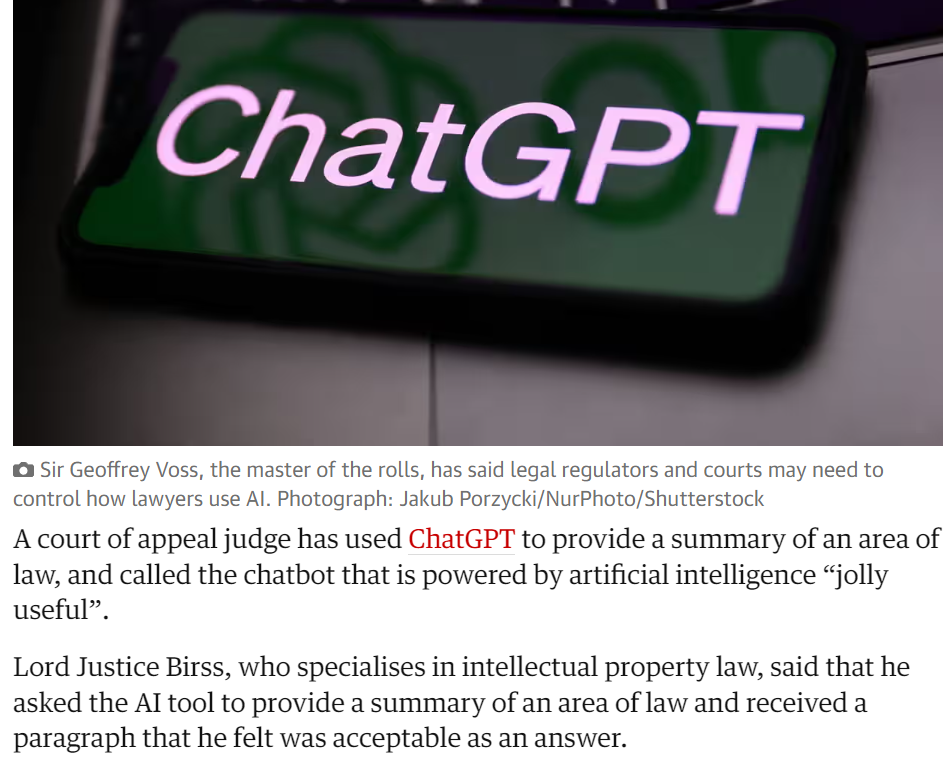 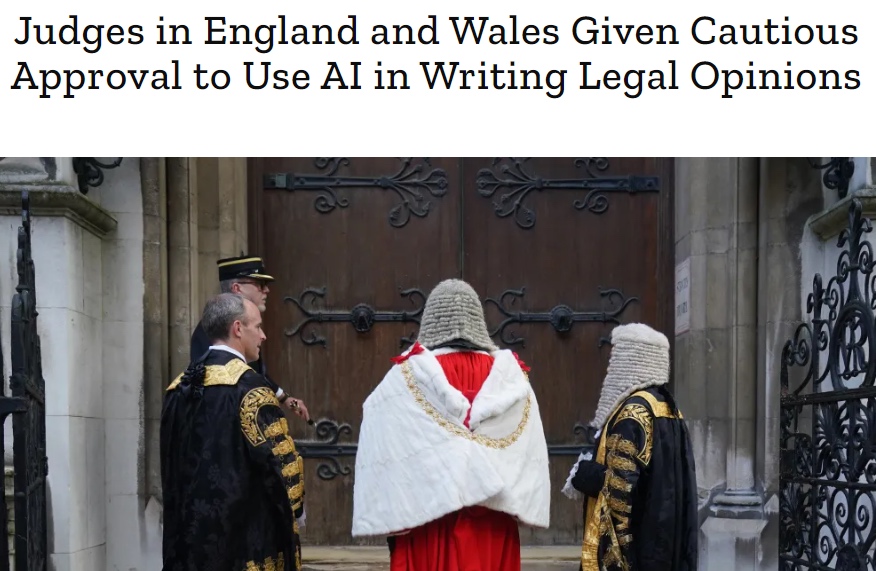 6
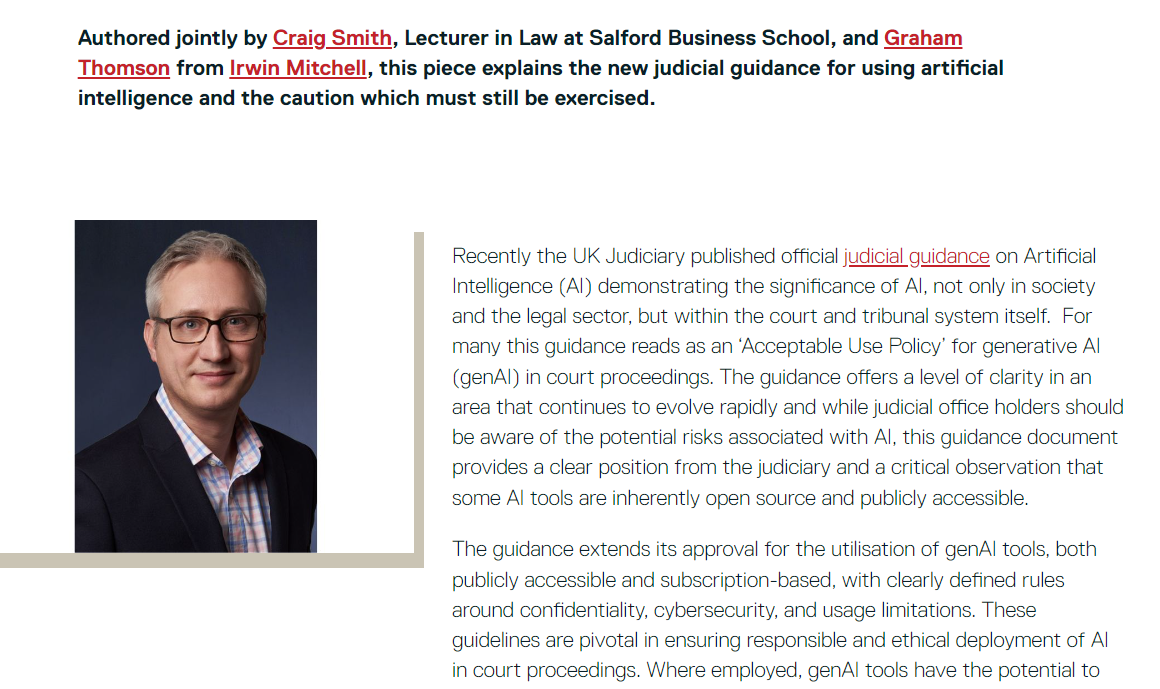 7
Challenge to Legal Education
8
Challenge to Legal Education
9
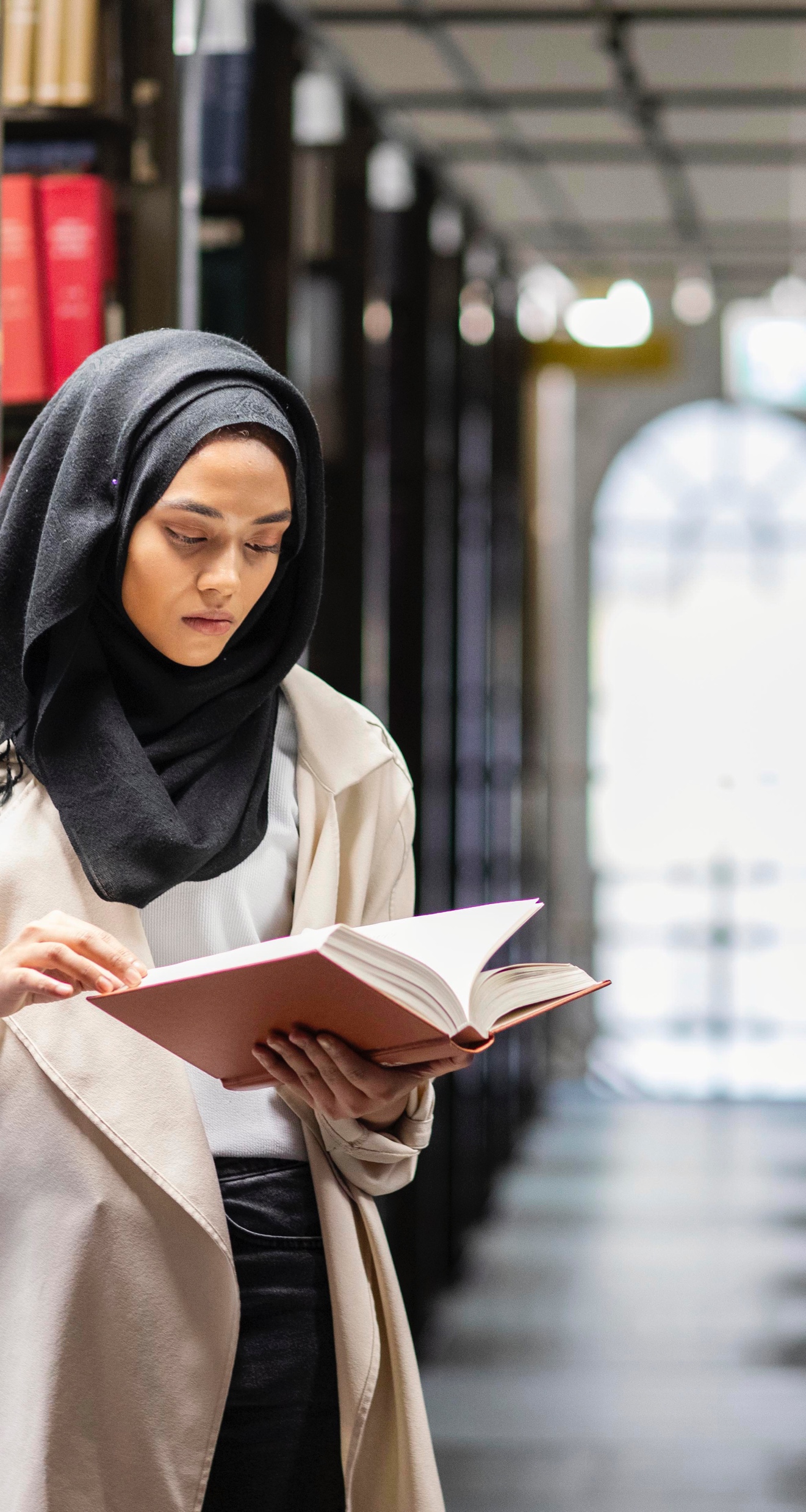 Effective Practices in AI Literacy Education
Chapter 14
Susskind and Susskind (2023) argue that AI plays a pivotal role in shaping the future of legal practice, supporting Astromskis’s (2019) review of the postgraduate law programmes across the EU that use Technology in the title of the degree. 
An undergraduate law degree (LLB) should prepare ­students by introducing both innovative and disruptive technologies during the LLB.
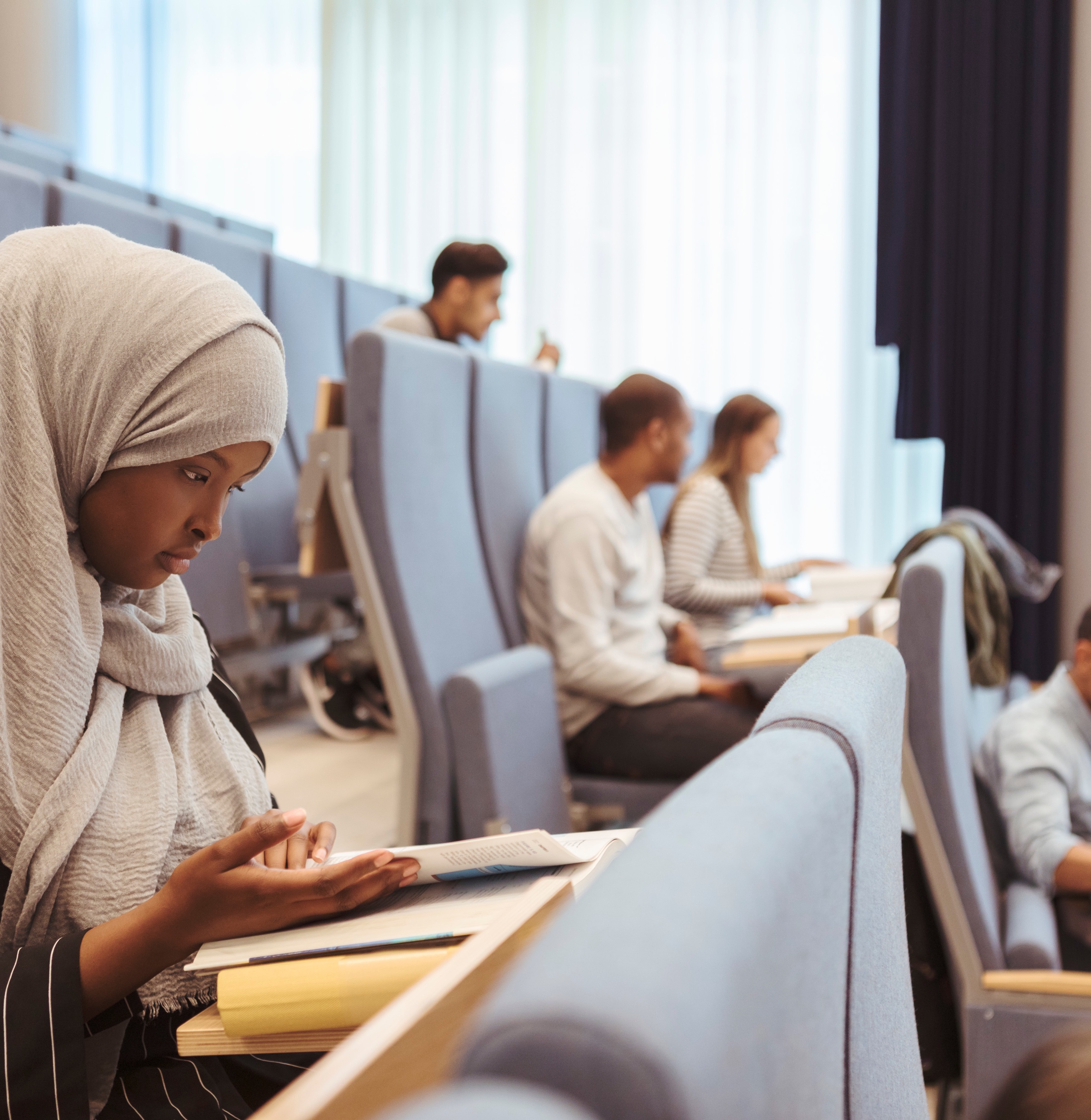 Module
A final-year optional module, ‘Artificial Intelligence and Law’, worth 20 credits. 
Delivered alongside two other modules in a 12-week term, with lectures, seminars, tutorials, and independent study, once a year. 
Attracts an average of 50 students annually (currently has 80). 
Examines the evolving relationship between AI and the legal sector.
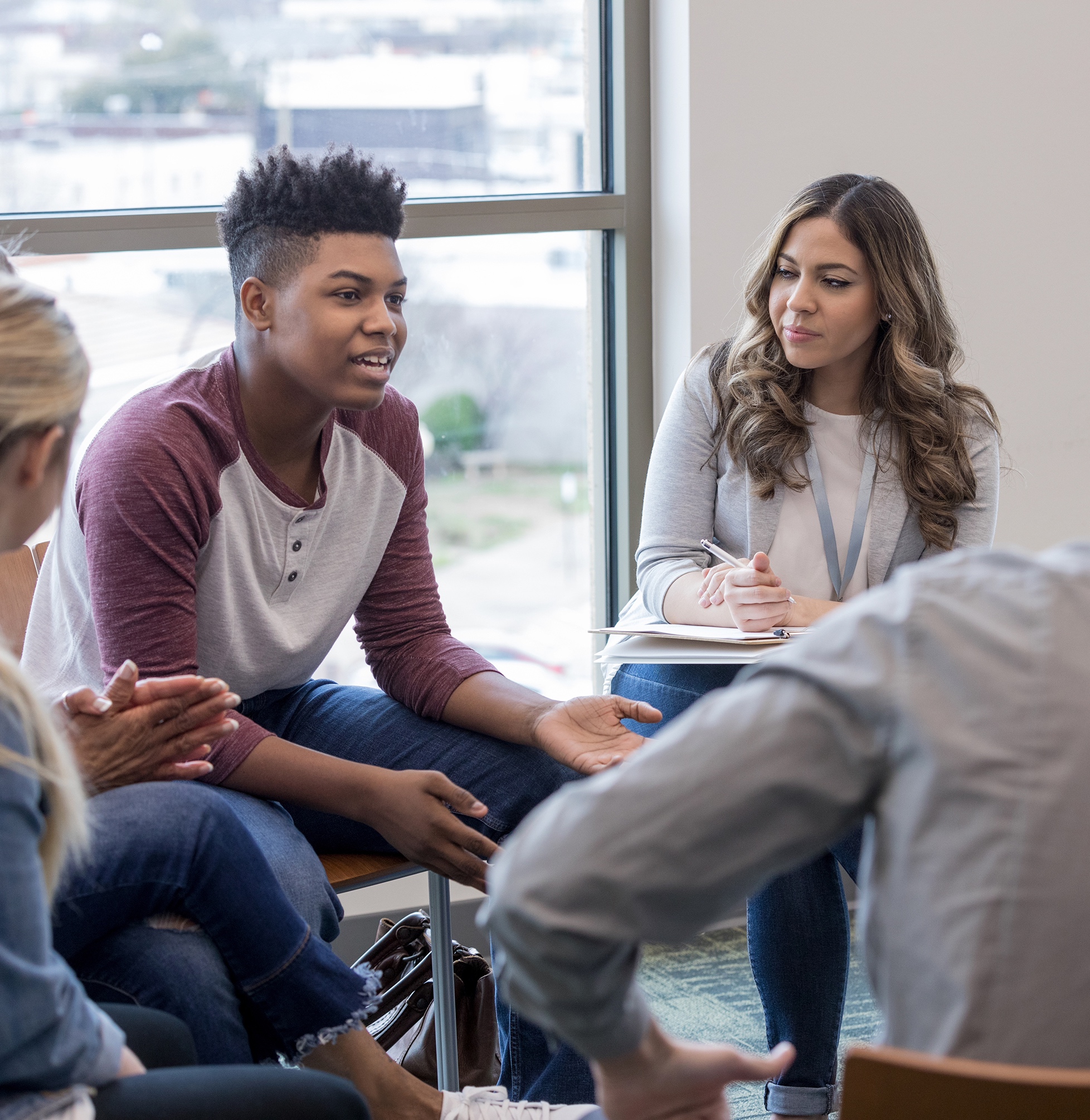 Learning & Teaching
Lectures incorporate recent news articles to highlight AI’s prevalence in society and law, fostering dialogue and challenging students’ understanding.
Students are encouraged to actively participate by selecting and sharing AI related news stories with peers, aligning with the concept that active learners contribute to their own knowledge creation (Schreiber & Valle, 2013).
Seminars - Practical use of GenAI
Students are introduced to GenAI tools like Copilot, ChatGPT, and Gemini in seminars. 
They perform academic/legal tasks such as creating prompts, asking questions, comparing responses, summarising texts, debating legal points, and drafting legal documents. 
They also research legal AI technologies like Lexis+ AI, DoNotPay, and Contend Legal, sharing and evaluating these from a particular stance.
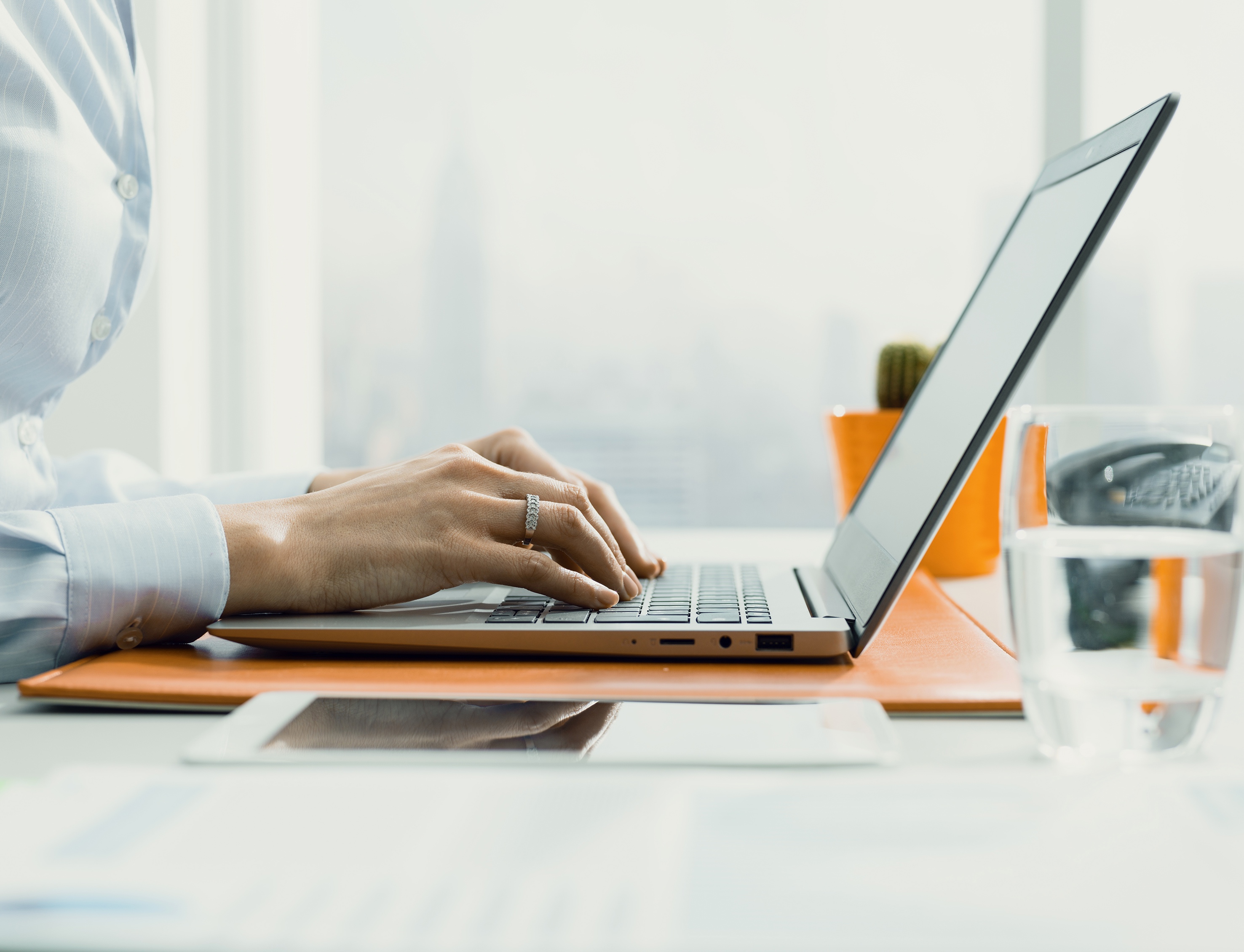 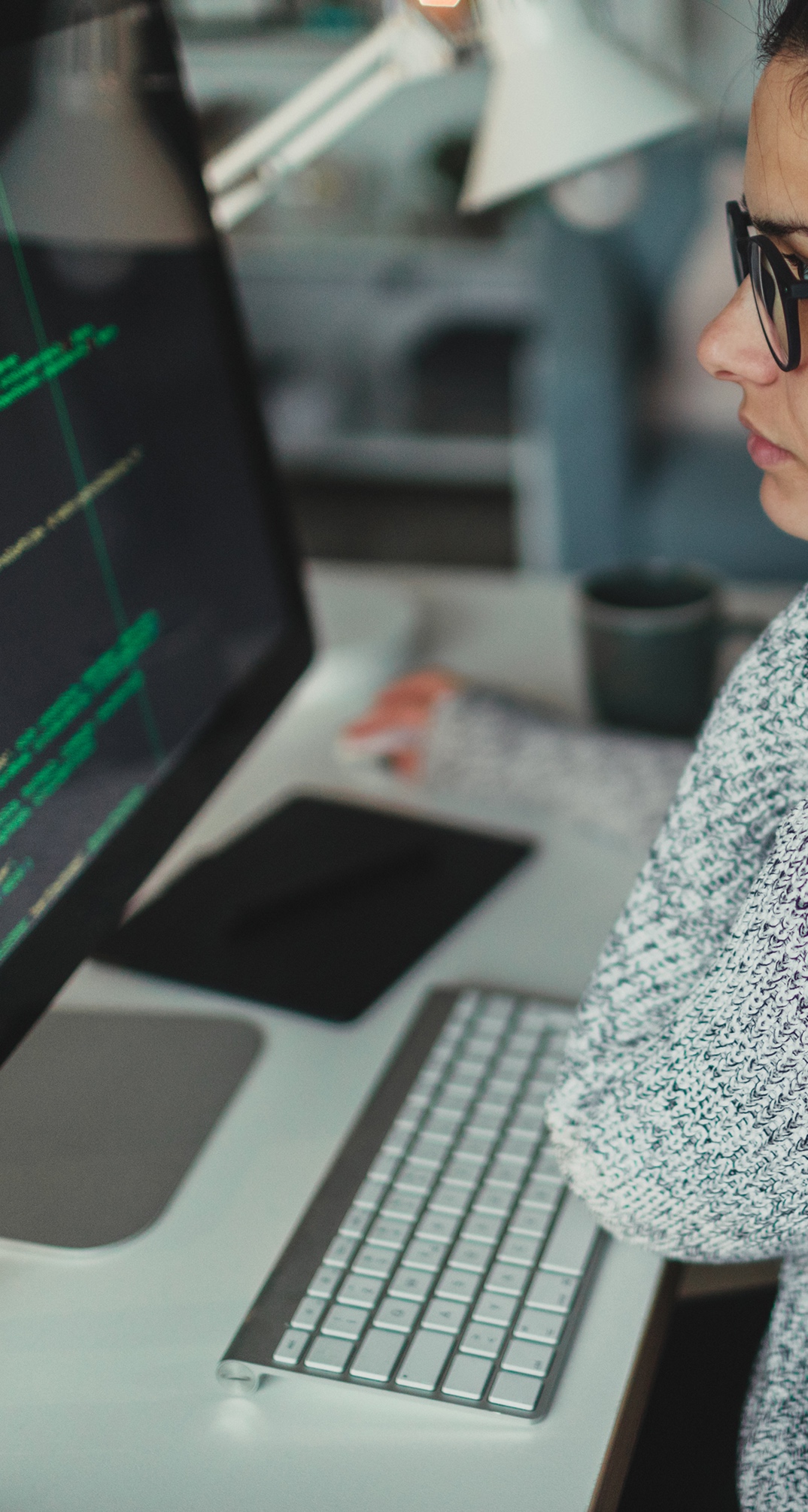 Independent Study
Non-legal AI tools in arts, ­storytelling, and game creation are explored to prepare students as responsible consumers, stimulating discussions on data privacy, IP, and consumer rights.
Students complete online training courses via platforms like LinkedIn Learning, culminating in certificates. 
These courses mirror workplace training requirements by focusing on data protection and digital skills. 
They serve as formative opportunities, completed independently outside of timetabled sessions.
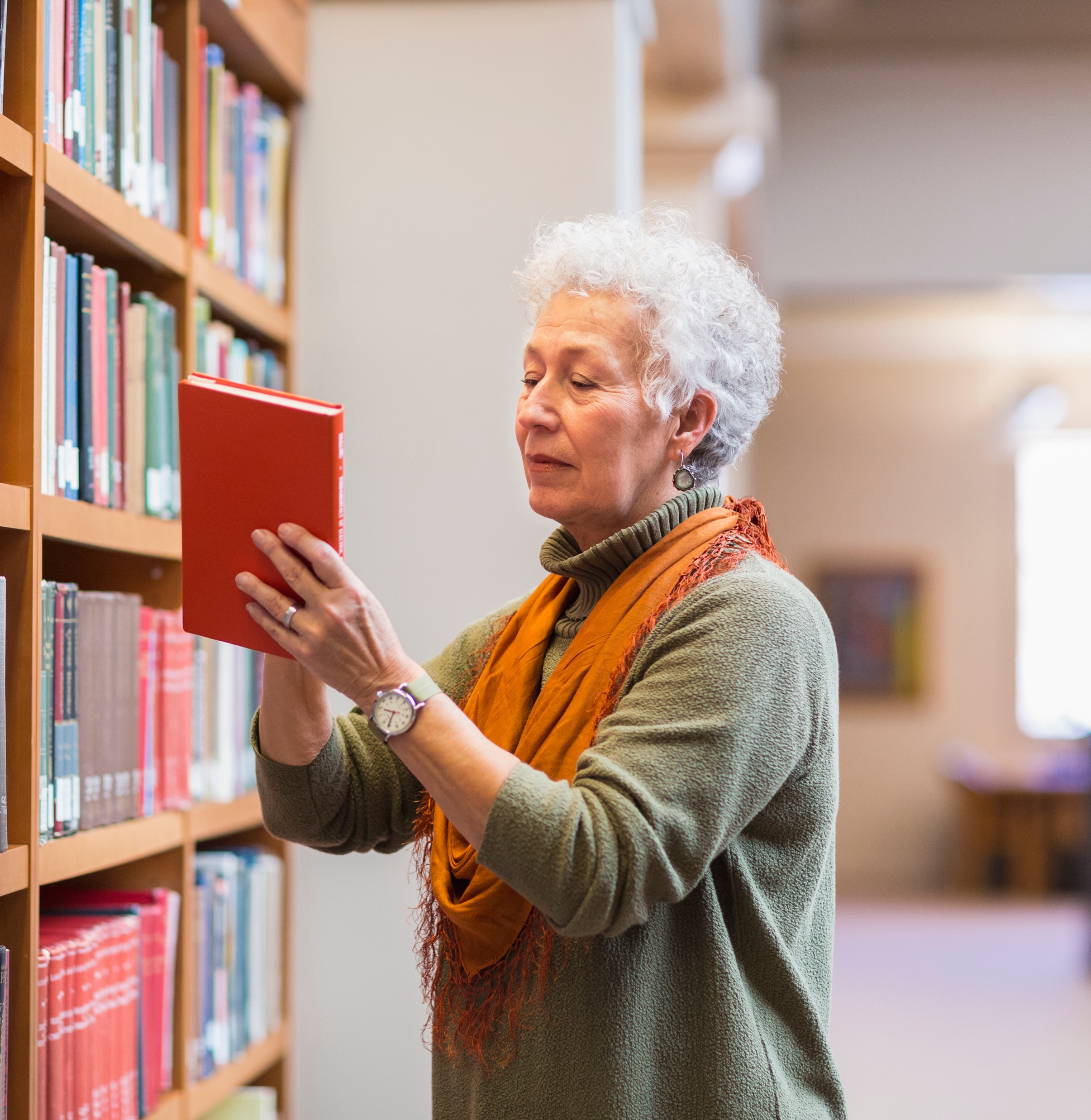 Assessment
Assessment 1: An individual 15-minute presentation on AI and emerging technologies in the legal field, covering topics like law firms, law courts, private, public, criminal, or IP law.
Assessment 2: A 2000-word essay with two parts.
Part 1: Critically evaluate the current state of AI regulation, considering emerging issues and global regulatory developments.
Part 2: Reflect on your use of GenAI in Part 1 or your decision not to use it.
Student Voice
Results
Results
Results
Recommendations
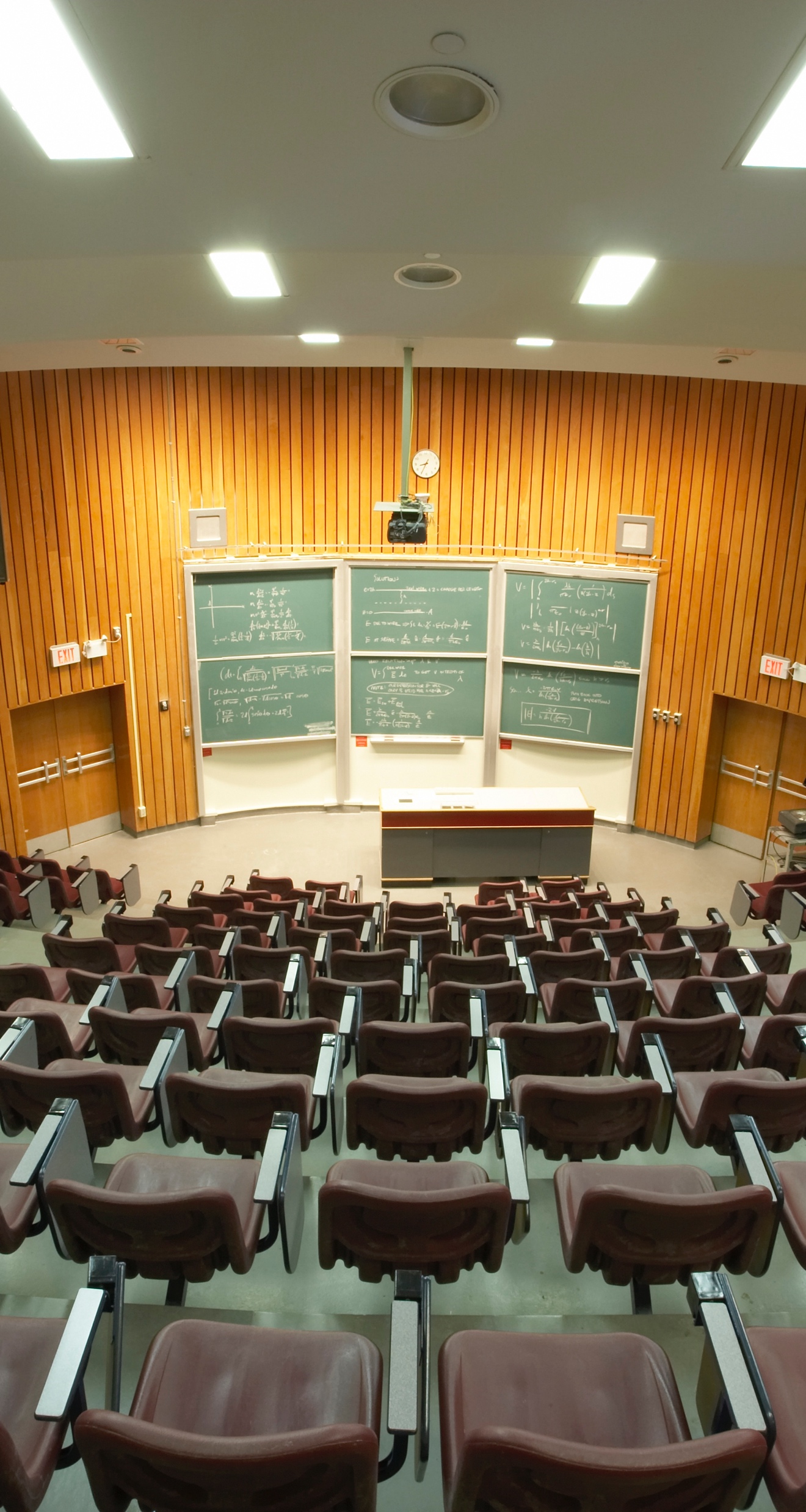 Recommendations
Be adventurous and engage
Weave in ethical theory
Use real-life examples
Build on successful approaches
Identify areas of improvement
Understand the module impact
My Thanks
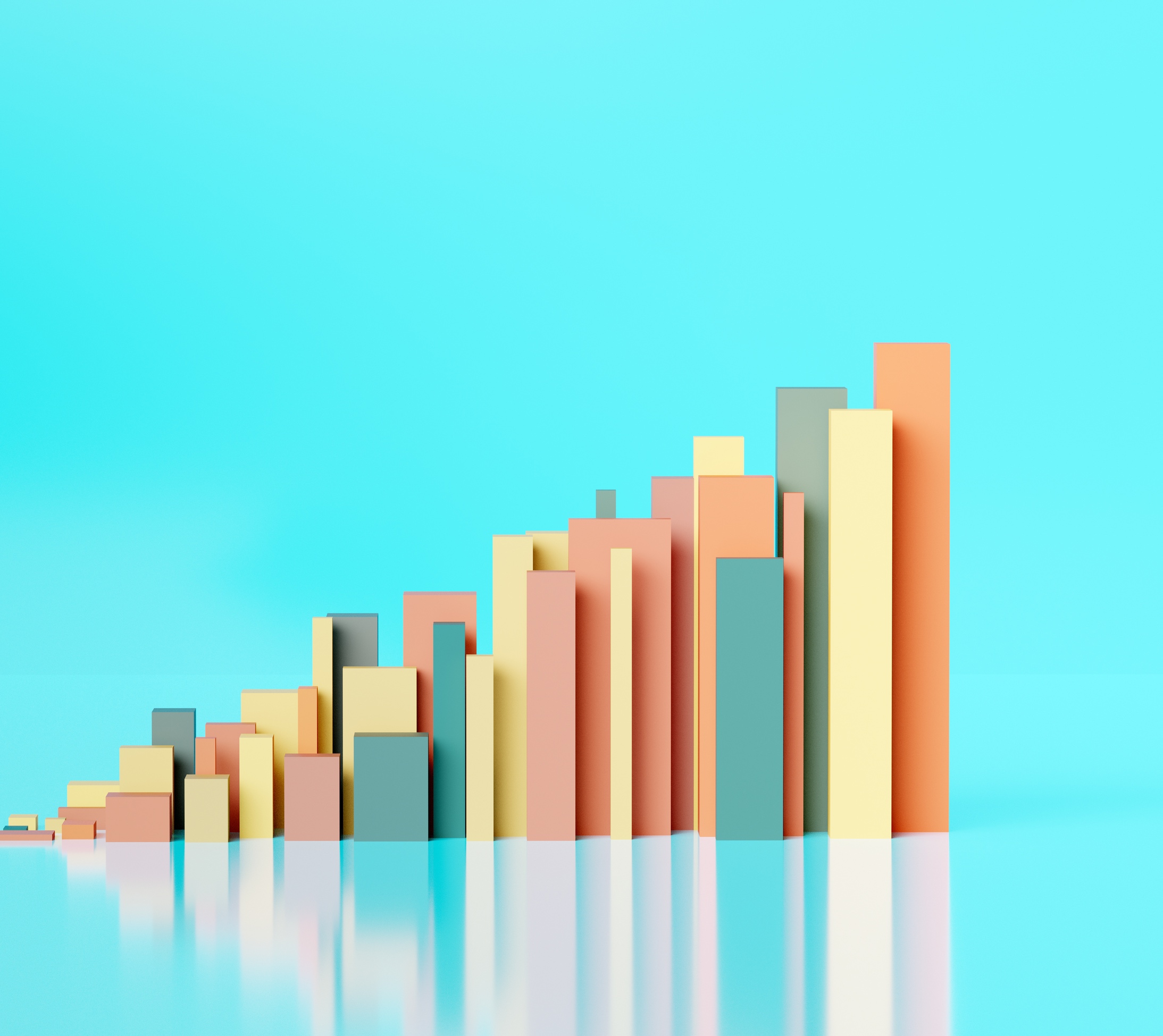 Thank You
Craig Smith LLB (Hons), LLM, SFHEA
c.a.smith3@salford.ac.uk
LinkedIn: craigsmithlaw
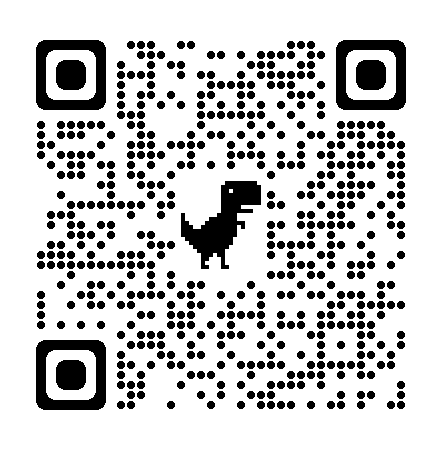 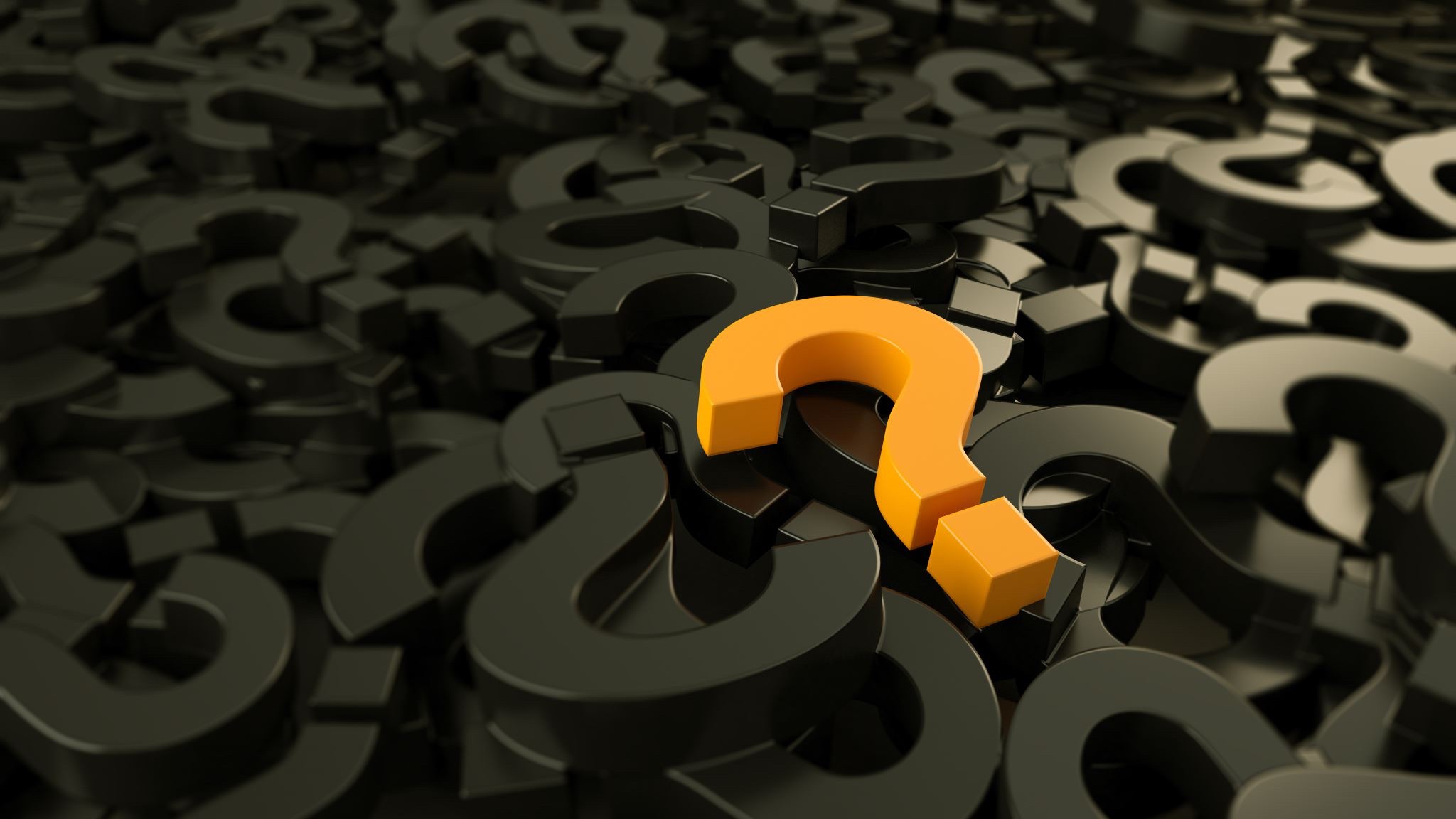 Questions?